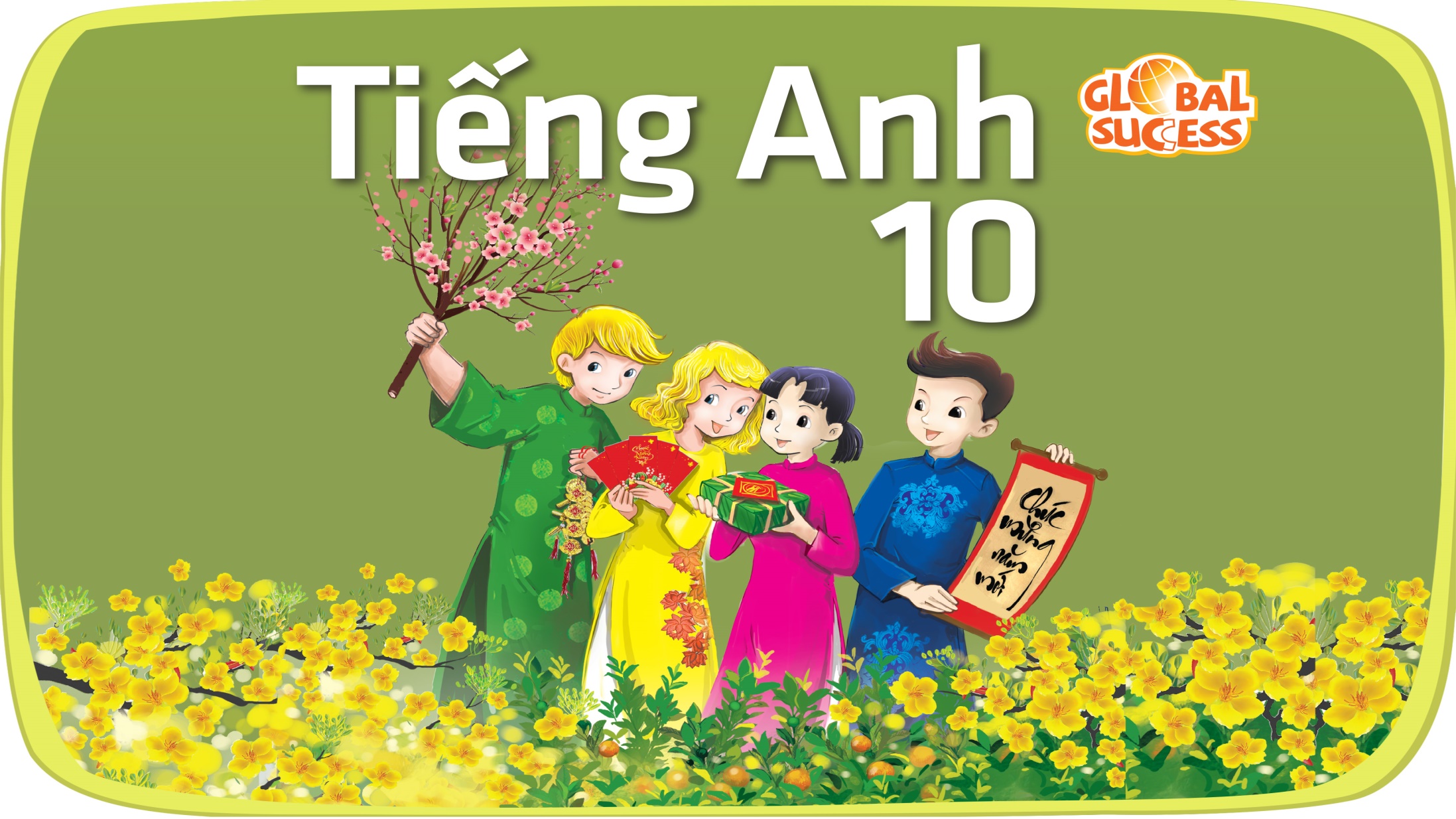 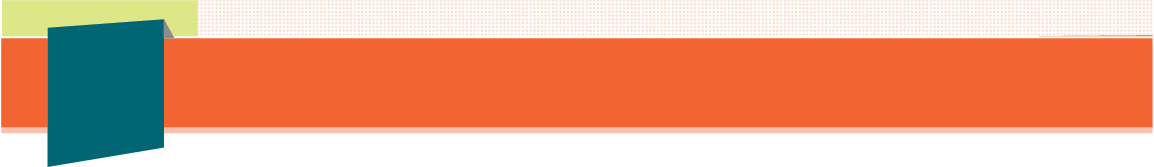 1
REVIEW 
2
FAMILY LIFE
Unit
SKILLS (1)
LESSON 2
Unit
1
1
FAMILY LIFE
Family Life
Unit
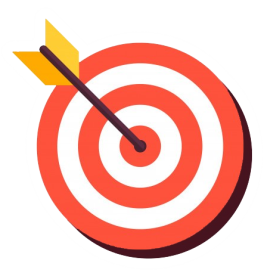 OBJECTIVES
1. Knowledge
Review the skills Listening and Speaking they have learnt in Unit 4-5.
2. Core competence
- Develop critical thinking skills;
- Be collaborative and supportive in pair work and team work;
- Actively join in class activities.
3. Personal qualities
- Develop self-study skills
SKILLS (1)
LESSON 2
Game: Hangman
WARM-UP
Task 1: Listen and choose the best title.
Task 2: Listen and fill in the blanks.
Task 3: Complete the sentences.
LISTENING
SPEAKING
Task 1: Brainstorming and mind mapping
Task 2: Presentation
Wrap-up
Home work
CONSOLIDATION
SKILLS (1)
LESSON 2
Game: Hangman
WARM-UP
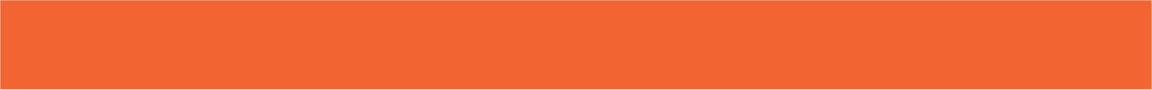 WARM-UP
HANGMAN
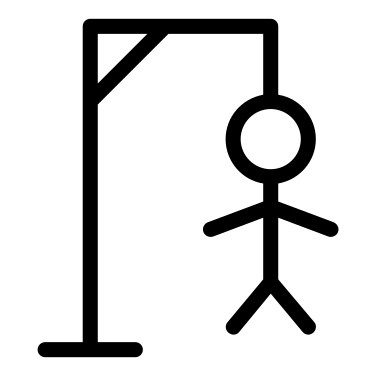 _ _ _ _ _     _ _ _ _
S
M
A
T
R
E
M
O
H
ABCDEFGHIJKLMN
OPQRSTUVWXYZ
SKILLS (1)
LESSON 2
Game: Hangman
WARM-UP
Task 1: Listen and choose the best title.
Task 2: Listen and fill in the blanks.
Task 3: Complete the sentences.
LISTENING
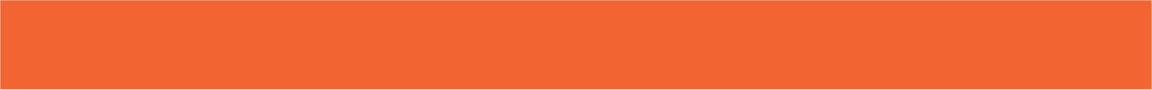 LISTENING
1
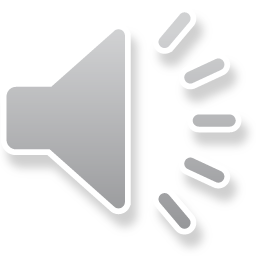 Listen and choose the best title for the talk.
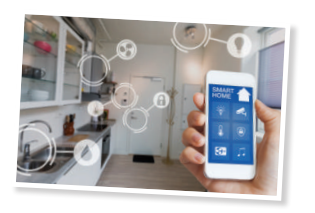 Smart home technology
The popularity of smart homes
The future of smart homes
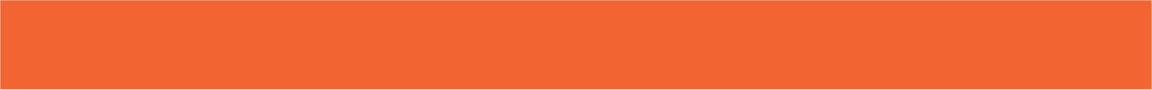 LISTENING
2
Listen again and fill in each blank with one word.
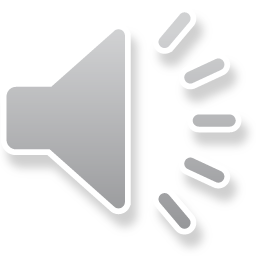 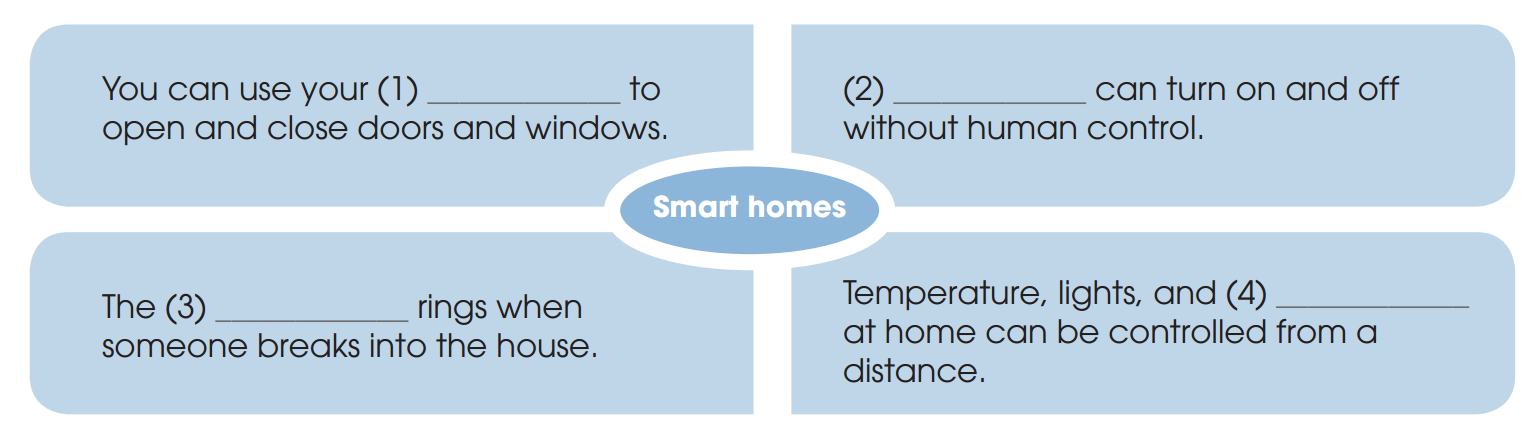 voice
Lights
devices
alarm
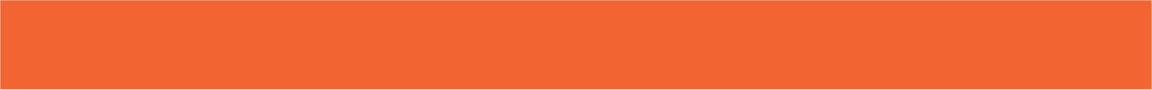 LISTENING
3
Work in groups. Complete the sentences with as many words as possible.
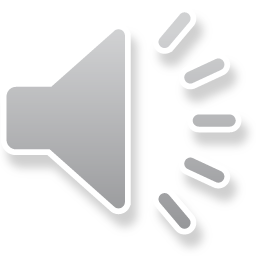 1. __________________________ everything is controlled _____________.
2. ________ turn on when ________________________________________.
3. __________________your house temperature, ______________________
____________________________________.
4. ____ that’s how technology _________________________________ _______________________________
from a distance
Imagine living in a house where
The lights
you enter the room, and then turn off as you leave
lights and devices from a
You can even control
mobile phone when you are far from home
And
can make your life more enjoyable and
enjoyable and comfortable than ever.
SKILLS (1)
LESSON 2
Game: Hangman
WARM-UP
Task 1: Listen and choose the best title.
Task 2: Listen and fill in the blanks.
Task 3: Complete the sentences.
LISTENING
SPEAKING
Task 1: Brainstorming and mind mapping
Task 2: Presentation
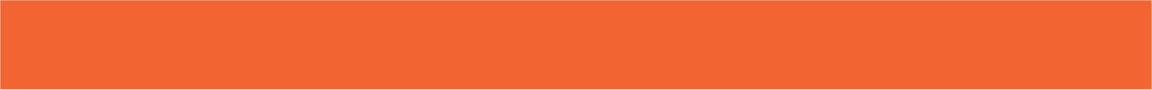 SPEAKING
BRAINSTORMING
What other features should a smart home have? How will they help us?
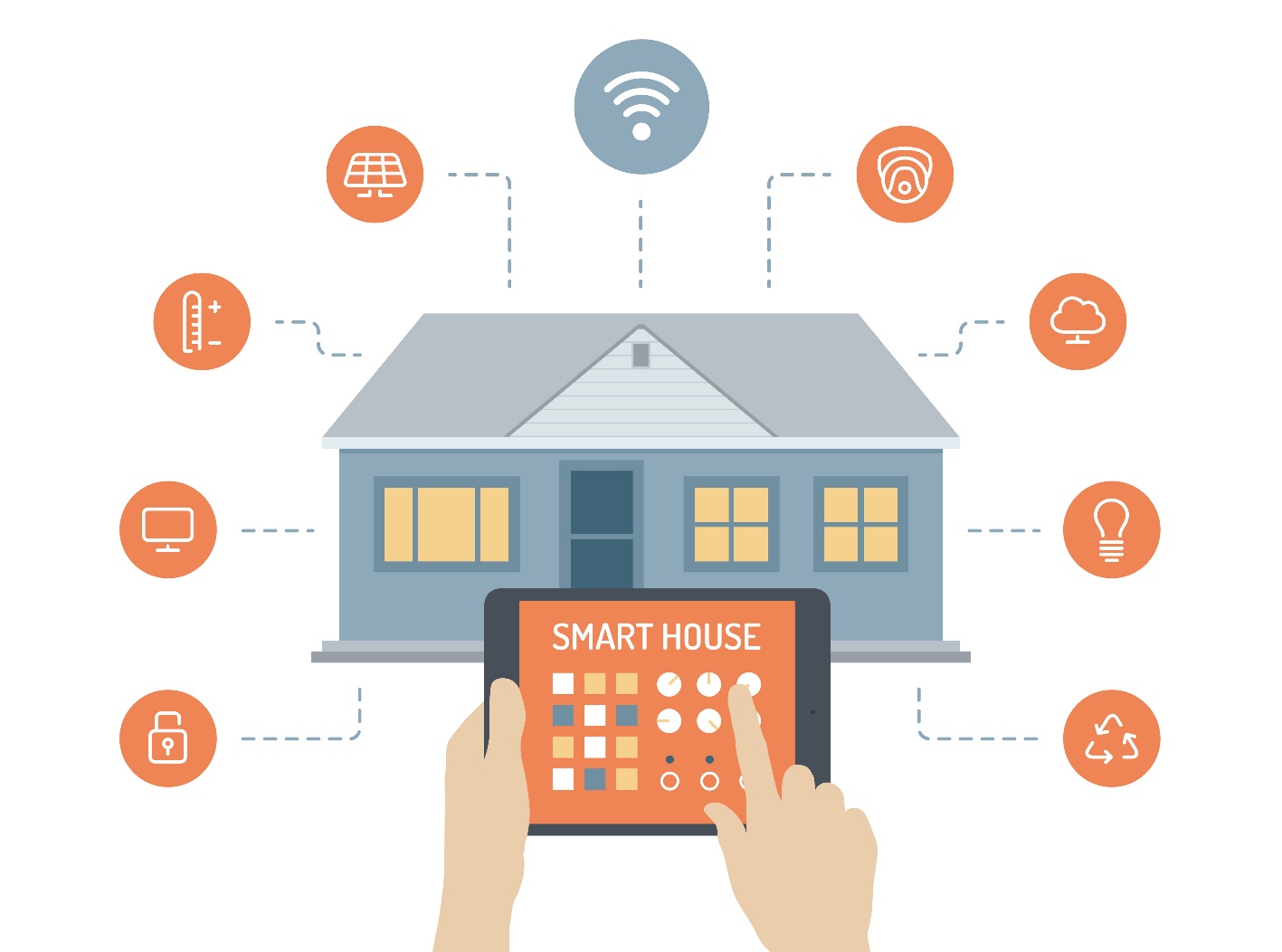 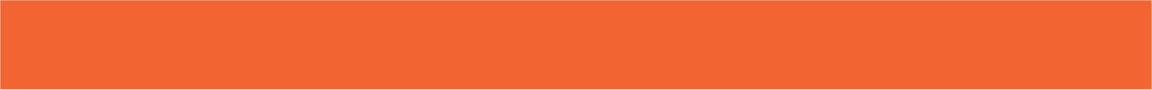 SPEAKING
Work in groups. What other features should a smart home have? How will they help us? Use the expressions you learnt in Unit 5 to help you.
- … (will) help(s) / allow(s) / enable(s) us to do sth.
- … is/are used to do sth / for sth / for doing sth.
Example: I think a smart home should have a smart heating system that is controlled from a mobile phone. This will allow us to save energy and money.
SKILLS (1)
LESSON 2
Game: Hangman
WARM-UP
Task 1: Listen and choose the best title.
Task 2: Listen and fill in the blanks.
Task 3: Complete the sentences.
LISTENING
SPEAKING
Task 1: Brainstorming and mind mapping
Task 2: Presentation
Wrap-up
Home work
CONSOLIDATION
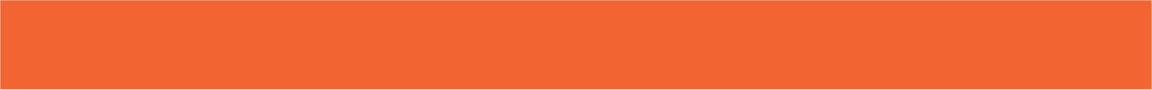 CONSOLIDATION
1
Wrap-up
1. Knowledge
Review the Speaking and Listening skills learnt in Units 4, 5.
2. Core competence
- Develop critical thinking skills;
- Be collaborative and supportive in pair work and team work;
- Actively join in class activities.
3. Personal qualities
- Develop self-study skills.
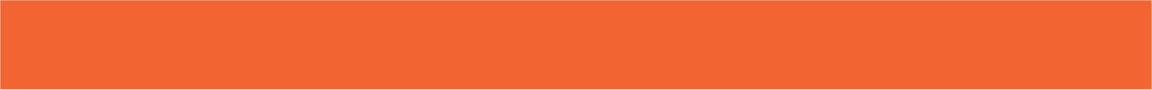 CONSOLIDATION
2
Homework
Do exercises in the workbook
Prepare for the next lesson: 
  Review 2, Lesson 3 – Skills (2) – Reading and Writing
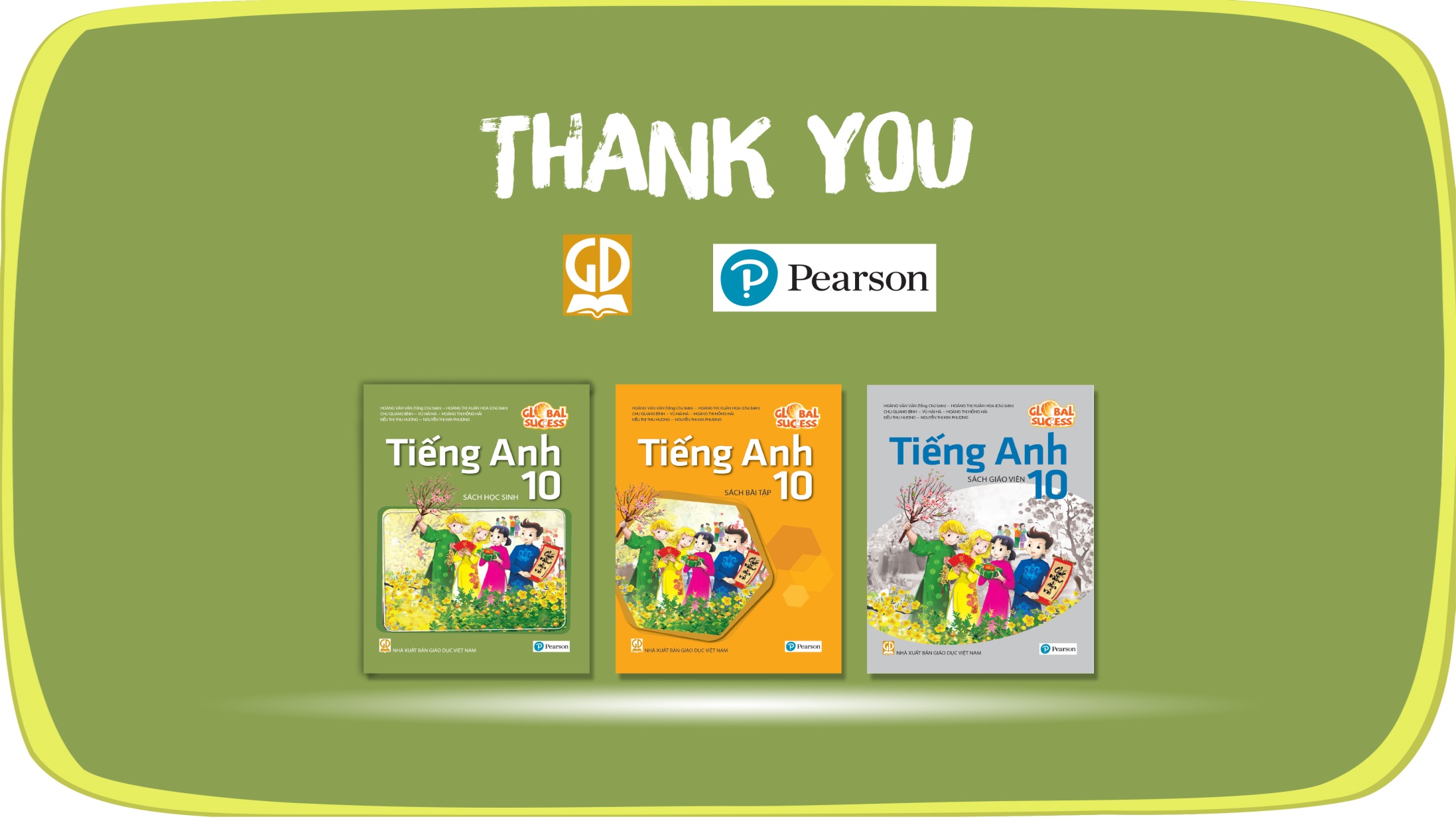 Website: sachmem.vn
Fanpage: facebook.com/sachmem.vn/